Overview of the conceptual data framework
Satellite Earth Observation
Sentinel-2 / Landsat 8 Red & NIR bands, LAI, FAPAR
RS
2016
2020
RNN-LSTM
Yearly Crop Rotation
From Geospatial Aid Application (GSA)
CR
2013
2014
2016
2017
2018
2019
2020
2015
Spatial Crop Distribution
10-km buffer around each parcel (2019)
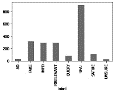 CD
10 km
distribution